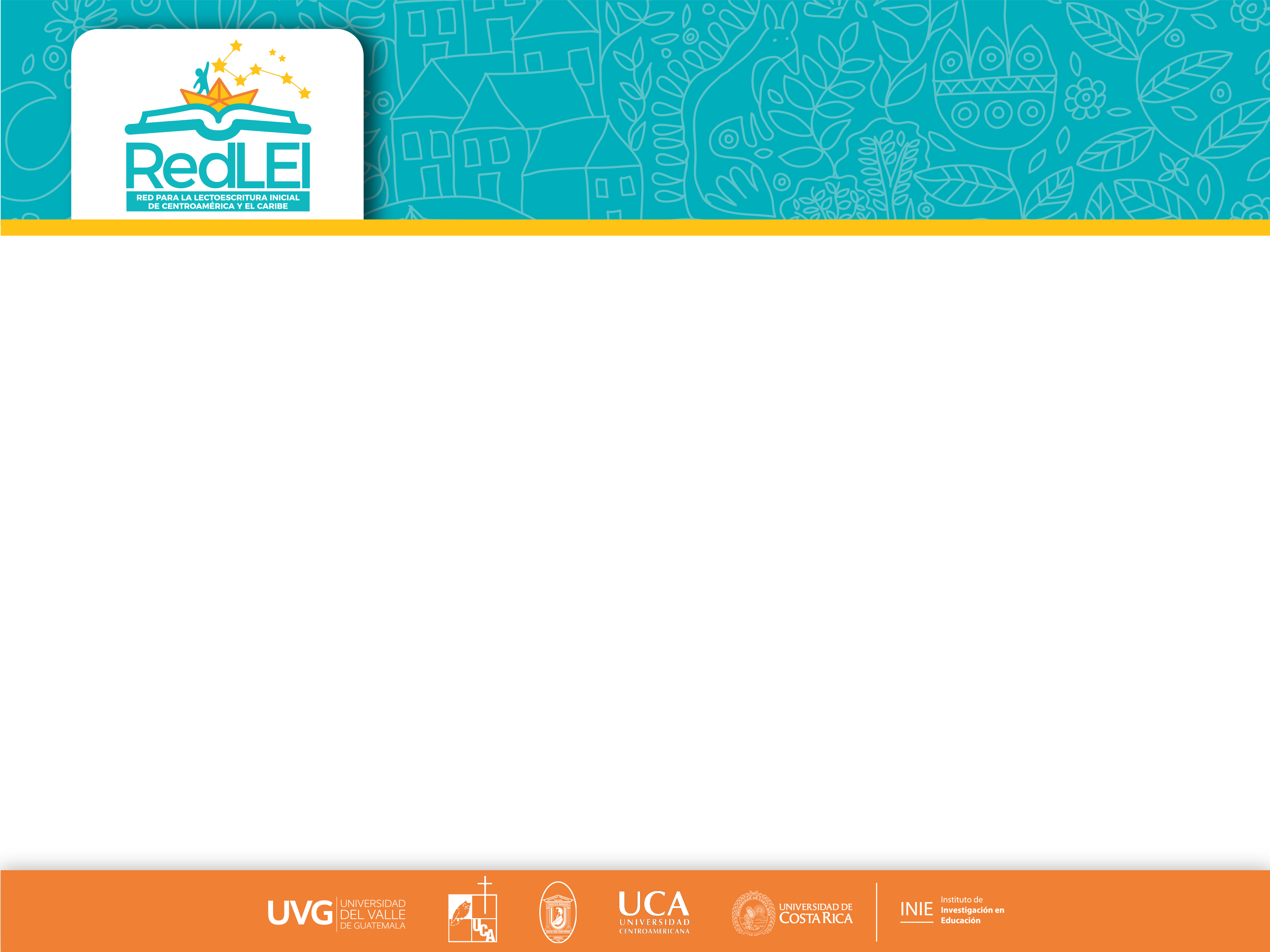 La importancia y la utilidad de la toma de decisiones basadas en evidencia para mejorar los aprendizajes en lectura
Sayra Mallarí Cardona Morán
Guatemala, 10 de agosto de 2018
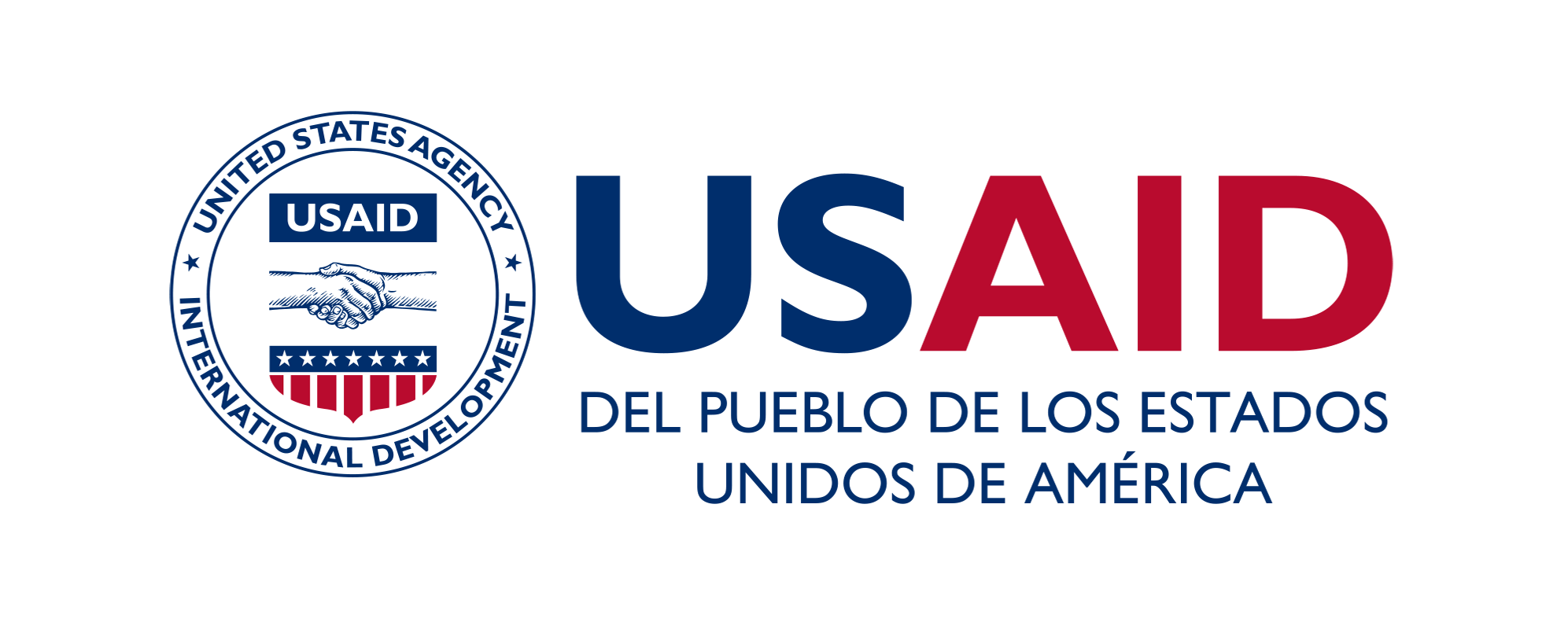 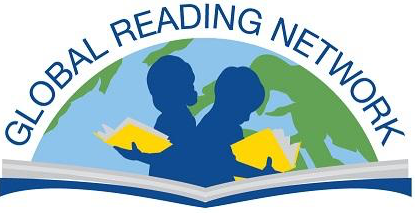 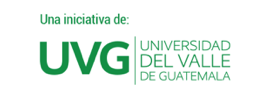 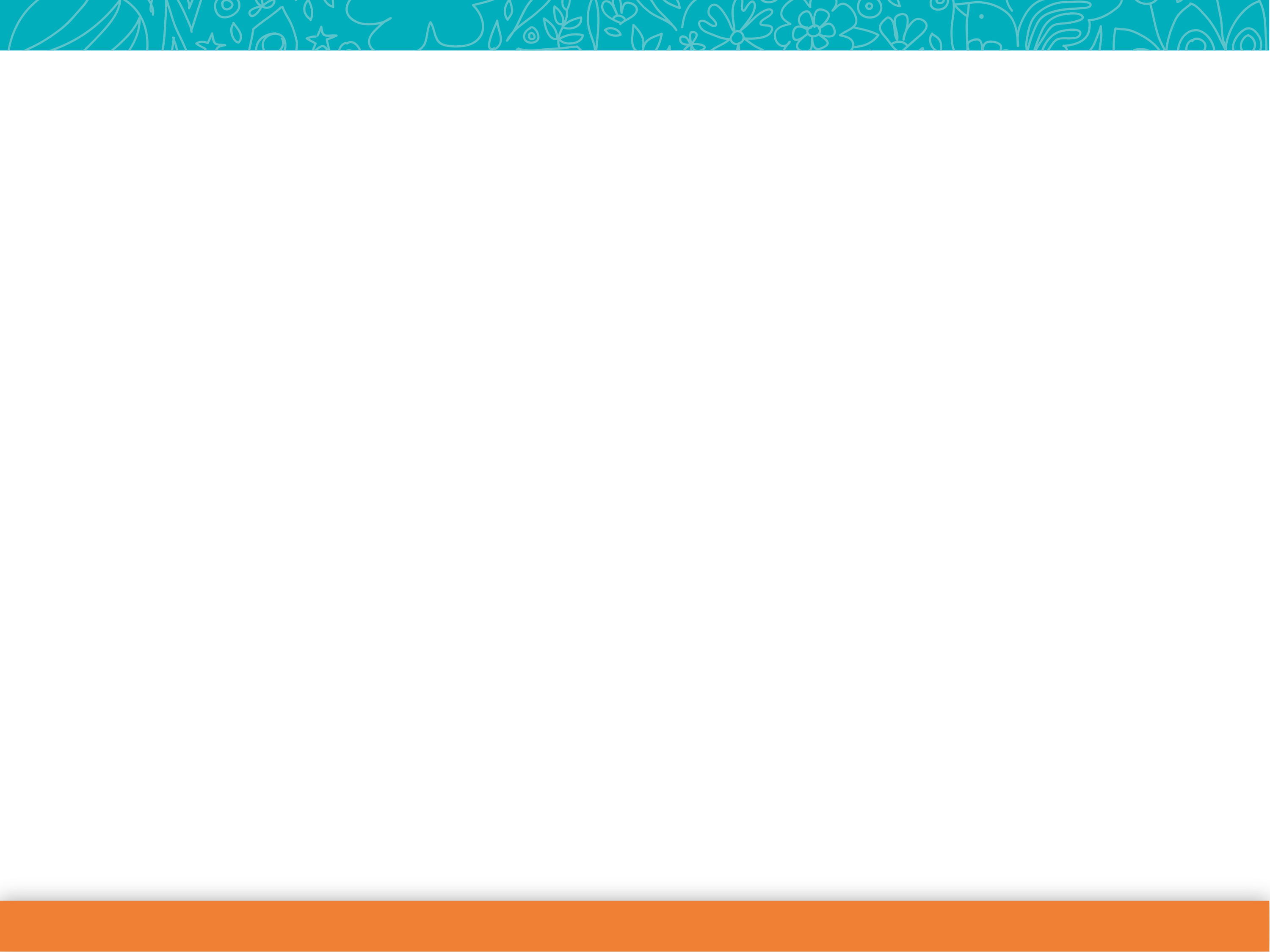 Introducción
Contexto
“Evidencia es un conjunto de datos obtenidos de la investigación que pueden utilizarse para tomar decisiones informadas”        (LAC Reads Capacity Program, 2016).
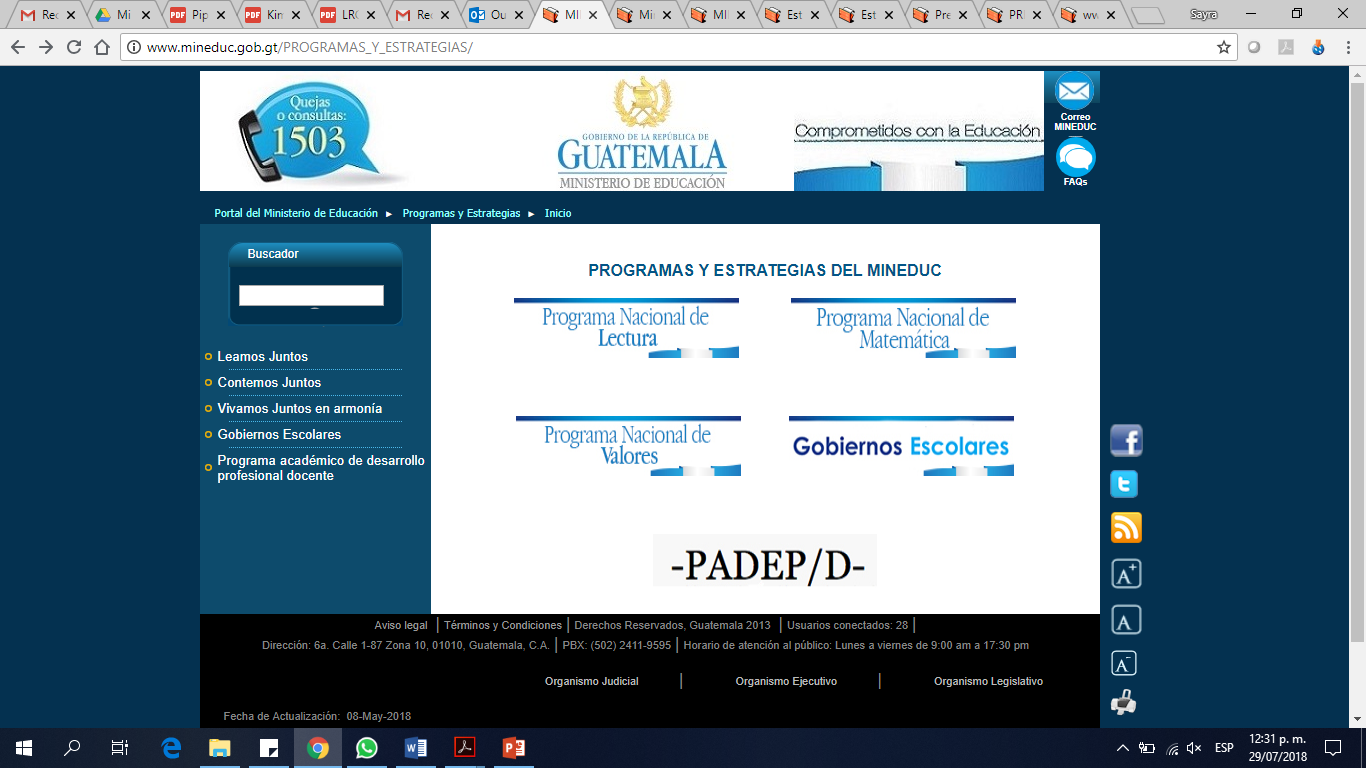 Estrategias o programas del 
Ministerio de Educación de Guatemala
[Speaker Notes: o cuerpo de hechos empíricamente derivados con respecto a intervenciones educativas (p. ej., políticas, prácticas o programas).]
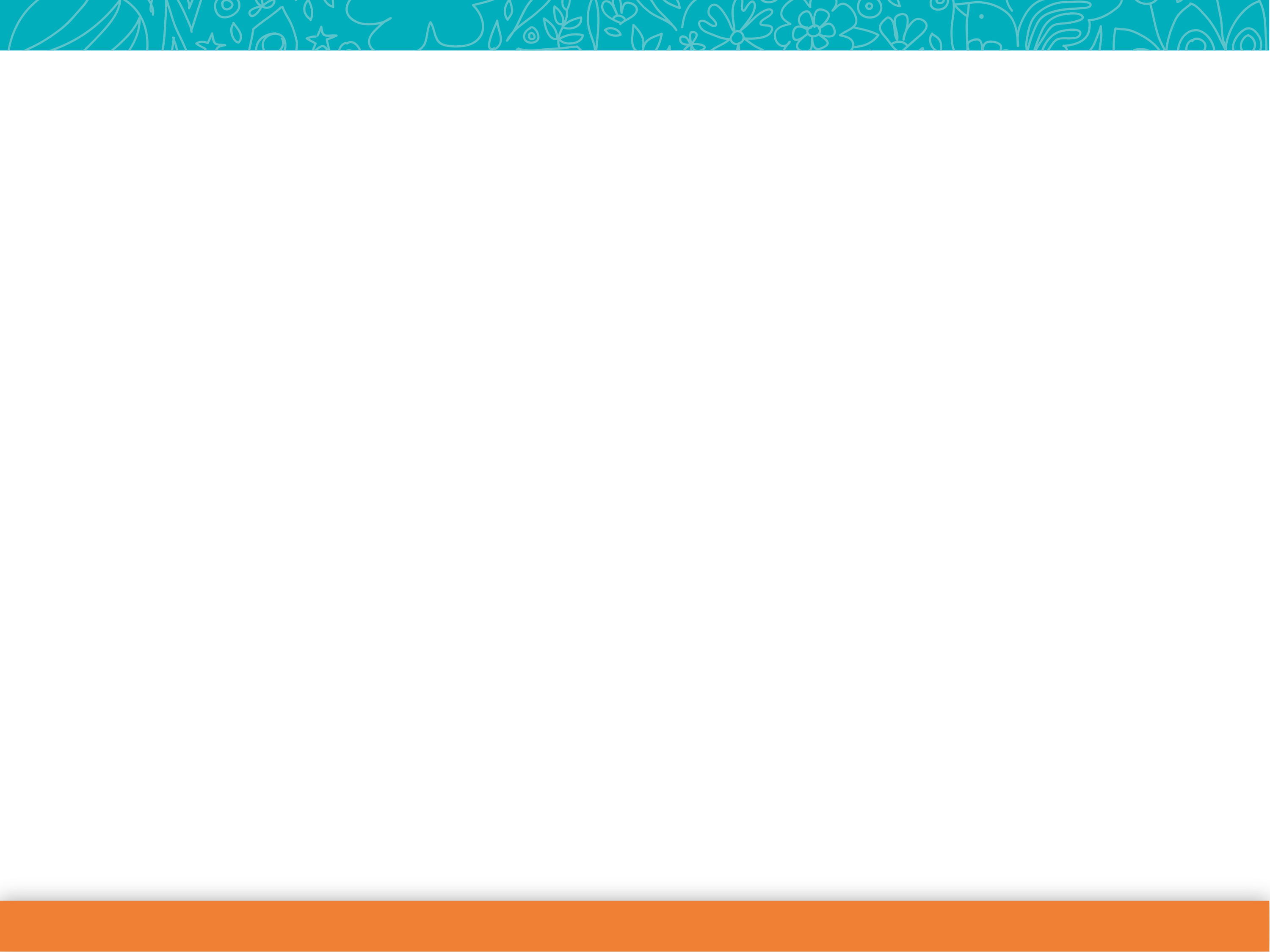 Introducción
Problema
Los resultados deben orientar estrategias de cambio en los procesos de lectura (Quiñónez, 2015).  
Sin embargo, existen pocos estudios empíricos sobre su influencia en la mejora de intervenciones de política pública (Pérez, 2015).
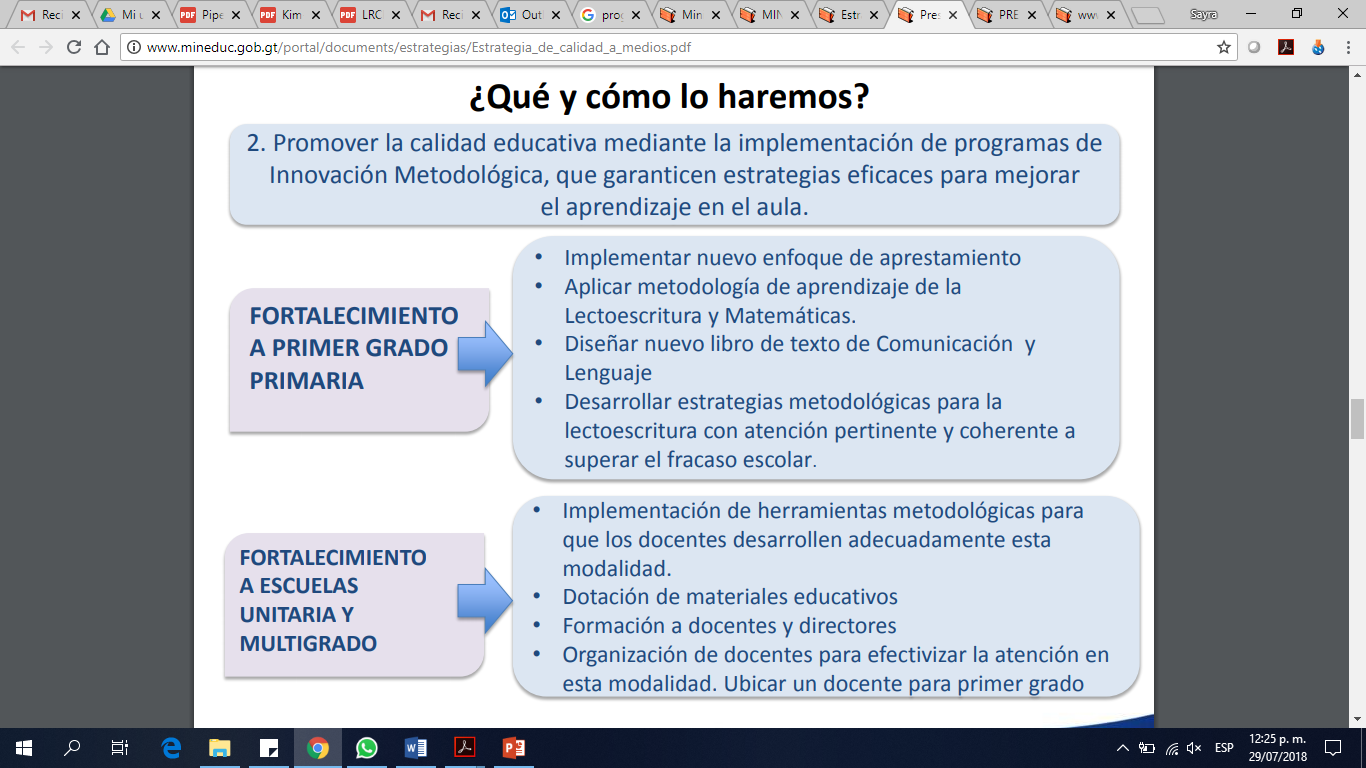 Estrategia de mejoramiento de calidad educativa del Mineduc
[Speaker Notes: o cuerpo de hechos empíricamente derivados con respecto a intervenciones educativas (p. ej., políticas, prácticas o programas).]
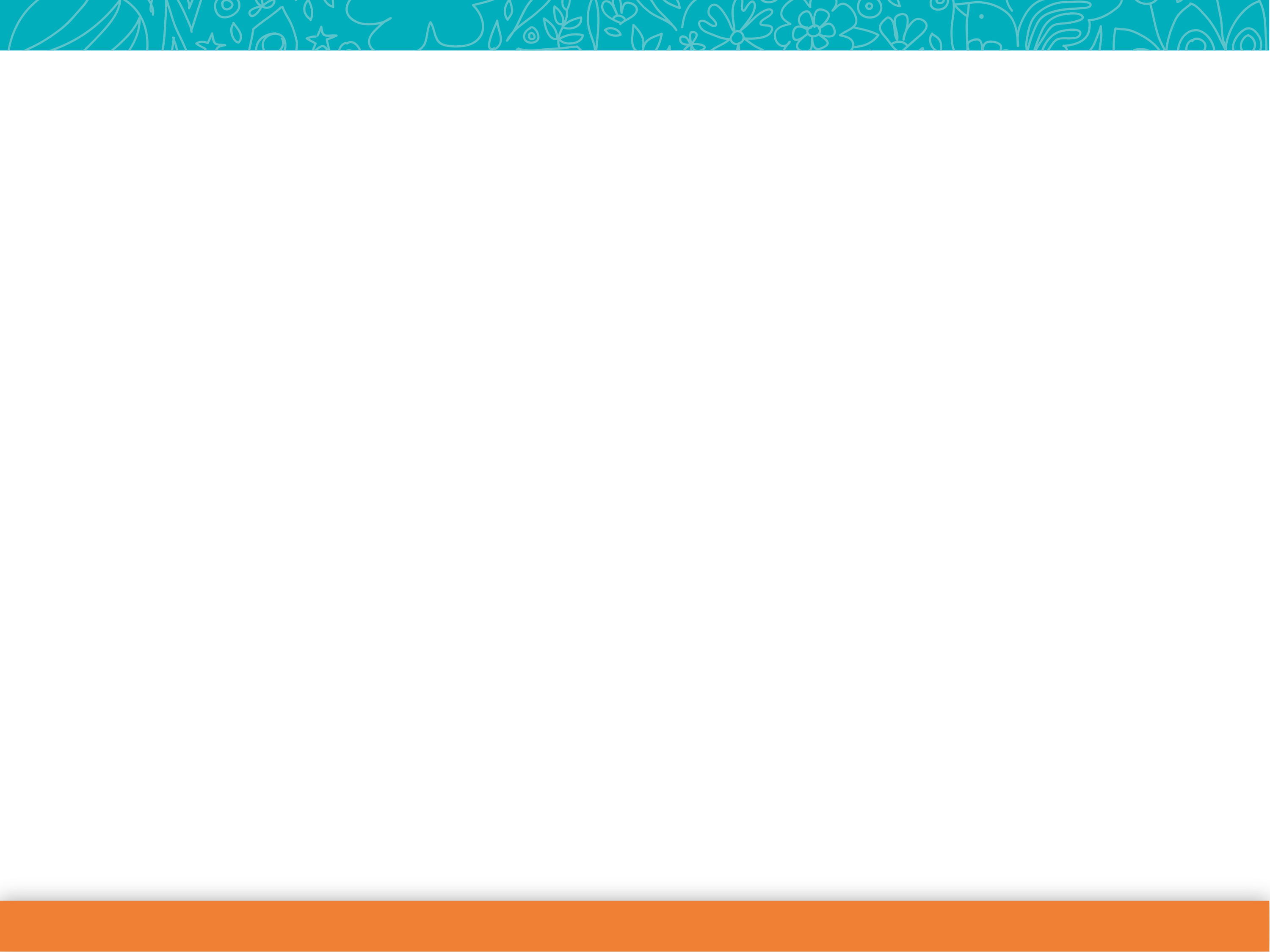 Introducción: Revisión de literatura
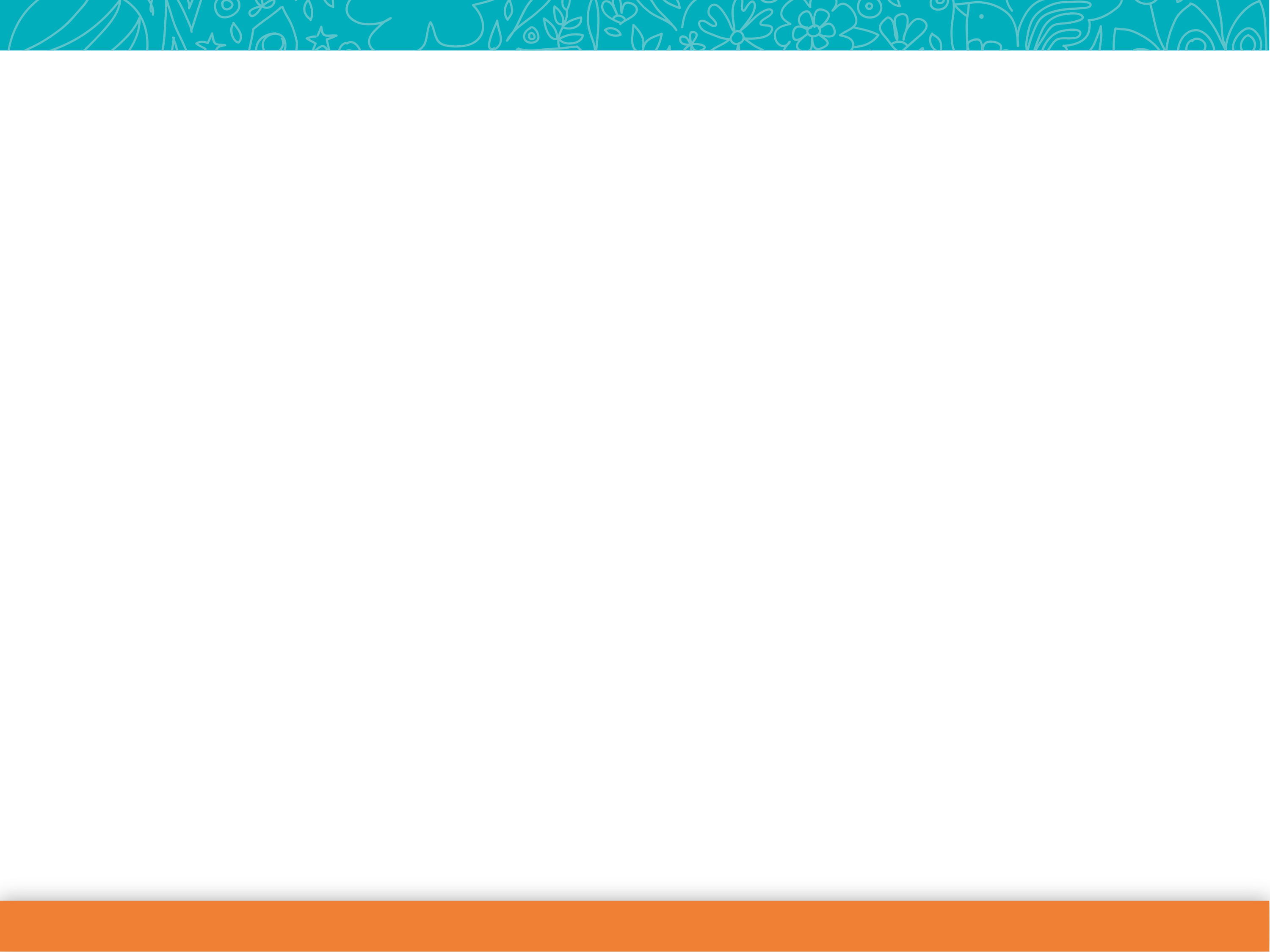 Objetivo
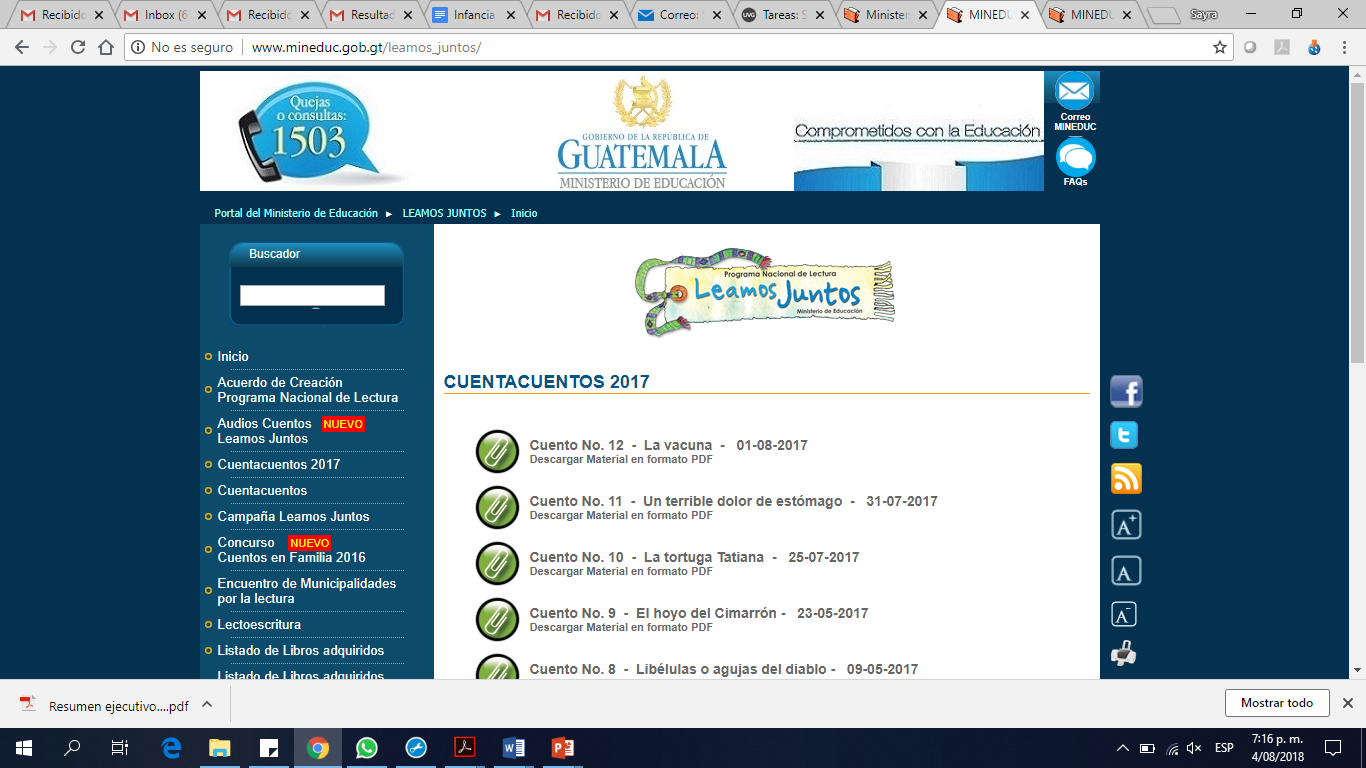 Programa Nacional de Lectura "Leamos Juntos" del Mineduc
Pregunta
¿Cuáles son las investigaciones o resultados que utilizan los tomadores de decisiones para sustentar los programas o estrategias en lectura que se realizan en Guatemala?
[Speaker Notes: Vamos a]
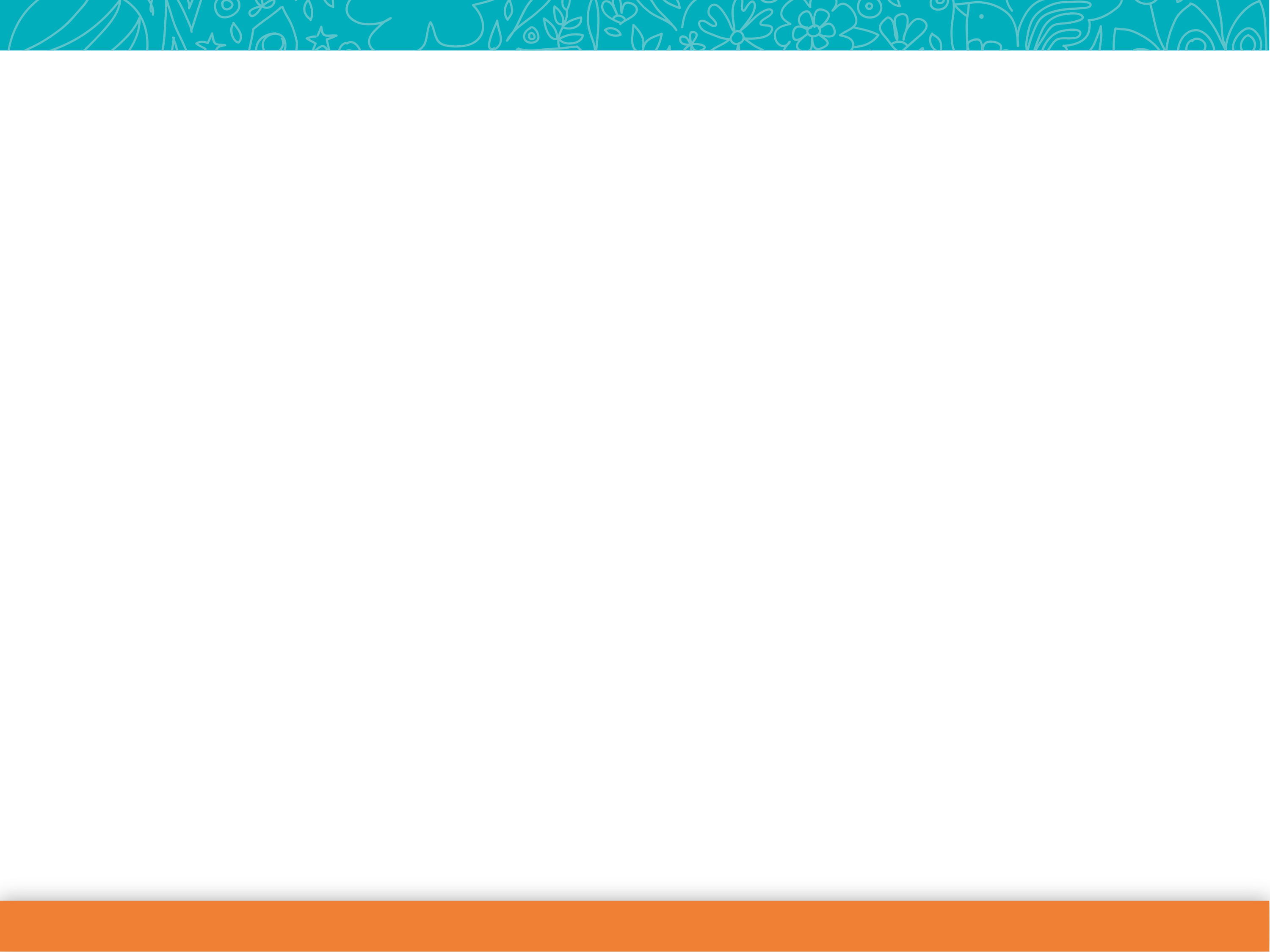 Método
Revisión sistemática y entrevistas a actores clave
Muestra
Revistas nacionales
Documentos técnicos
Actores clave: ministro, viceministro, directores, subdirectores y coordinadores de diferentes direcciones del Mineduc. 
Recolección de datos
Palabras clave con diferentes combinaciones
Entrevistas semiestructuradas
[Speaker Notes: o cuerpo de hechos empíricamente derivados con respecto a intervenciones educativas (p. ej., políticas, prácticas o programas).]
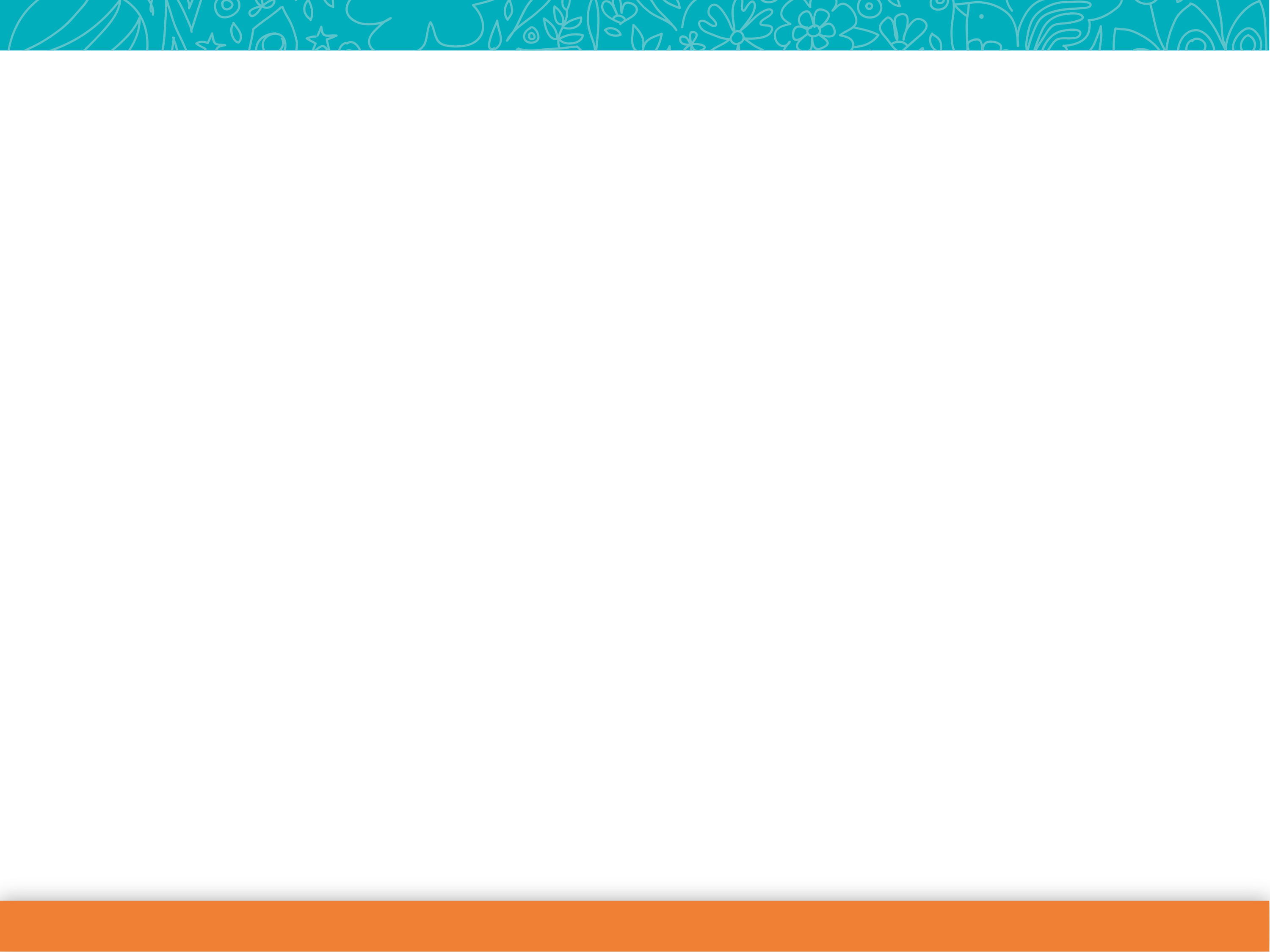 Método
Análisis de datos entrevistas
Determinar los criterios de inclusión
Recopila datos de varias fuentes
Codificar-clasificar información
Interpretar los resultados
Análisis de datos revisión sistemática
Extraer datos y aplicar criterios
Revisión del texto
Análisis de la información
Mapeo de brechas y triangulación de resultados
[Speaker Notes: o cuerpo de hechos empíricamente derivados con respecto a intervenciones educativas (p. ej., políticas, prácticas o programas).]
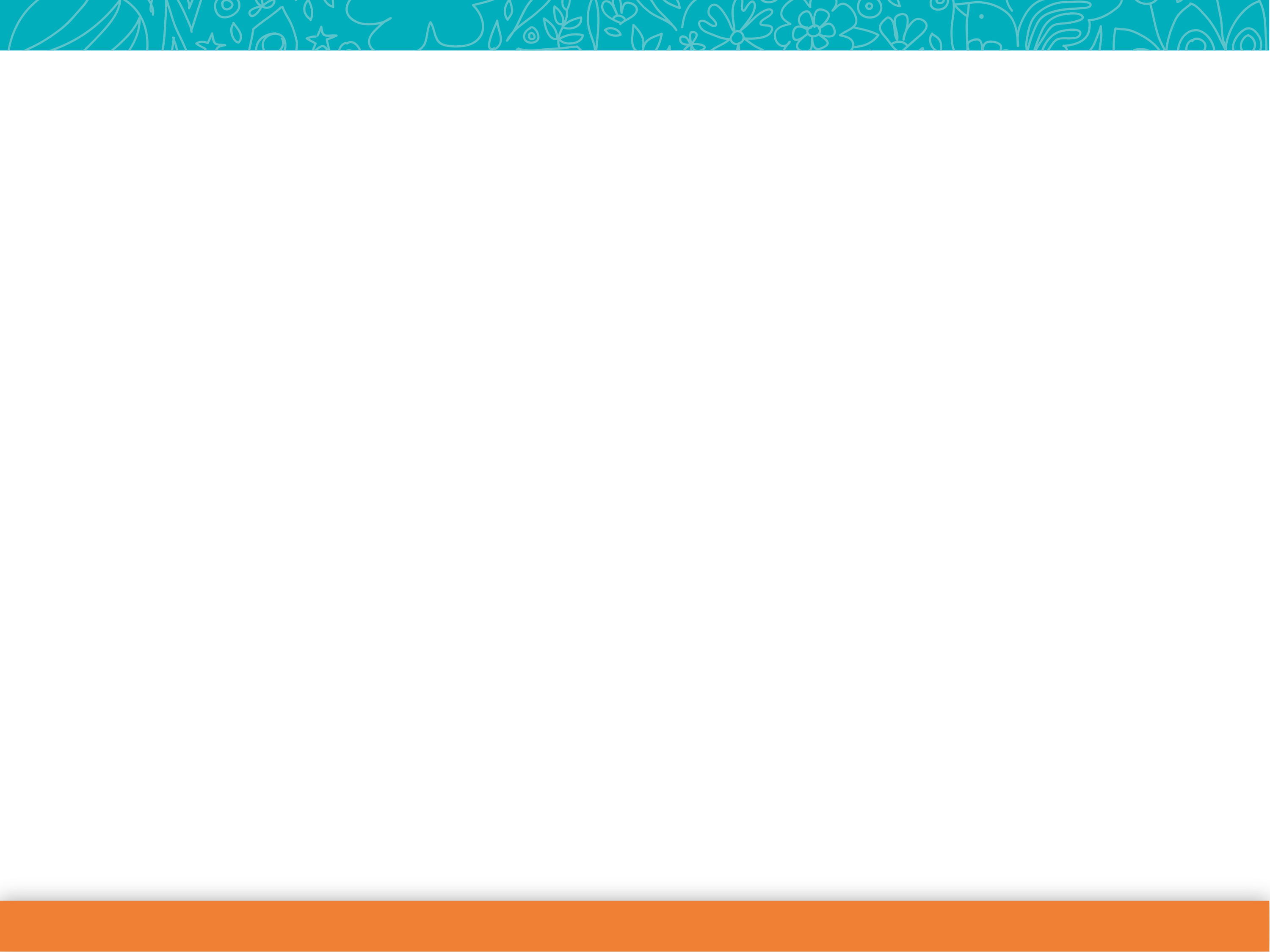 Resultados
Resultados esperado
Los programas y estrategias en Guatemala tienen diferentes sustentos teóricos que no se plantean a partir de la evidencia obtenida de investigación.
Impacto
Implementar programas o estrategias en lectura basados en evidencia.
[Speaker Notes: o cuerpo de hechos empíricamente derivados con respecto a intervenciones educativas (p. ej., políticas, prácticas o programas).]
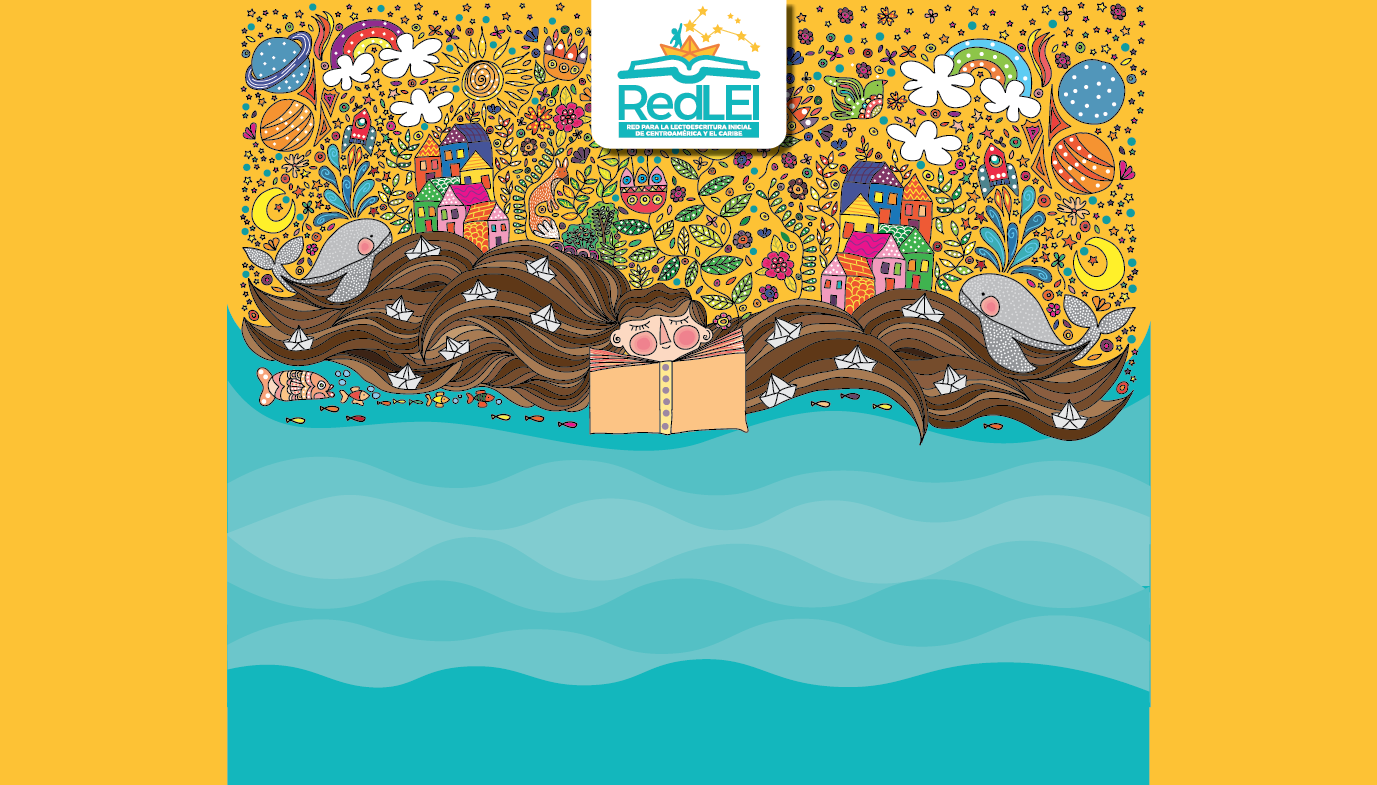 Facebook: Red para la Lectoescritura Inicial 
de Centroamérica y el Caribe 
Tweeter: @redlei _CAC
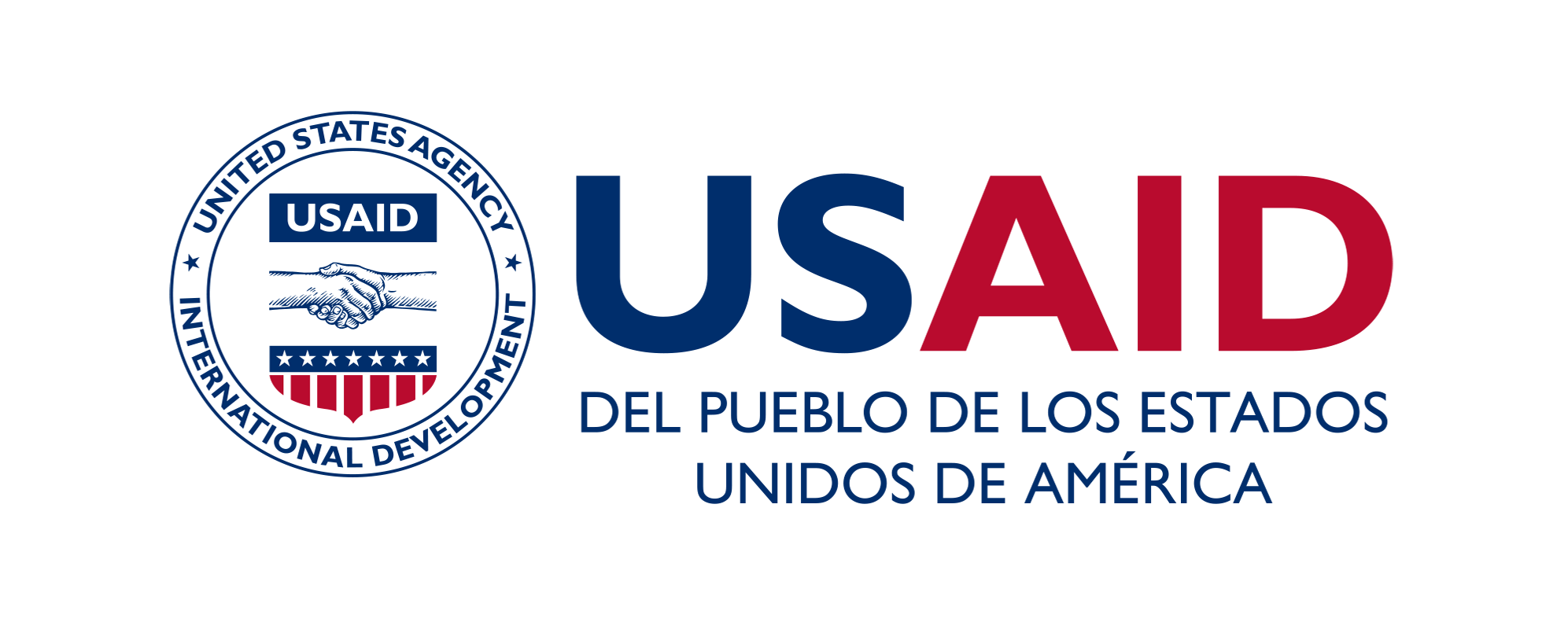 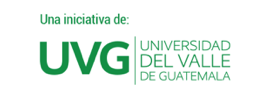 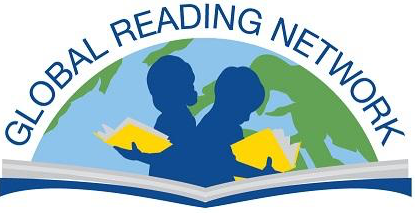 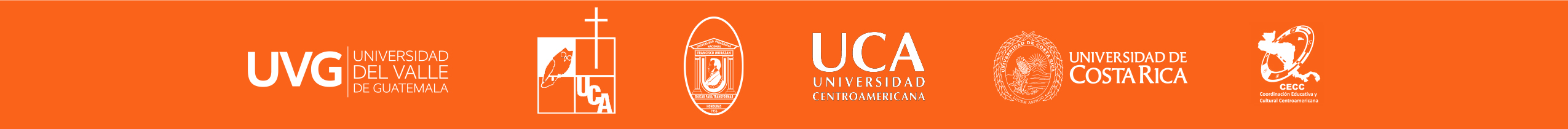 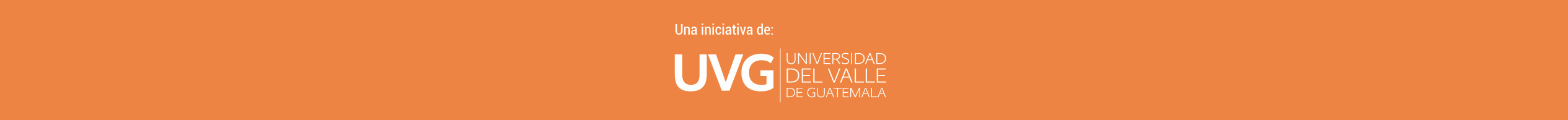 9